Revision Cards Year 11
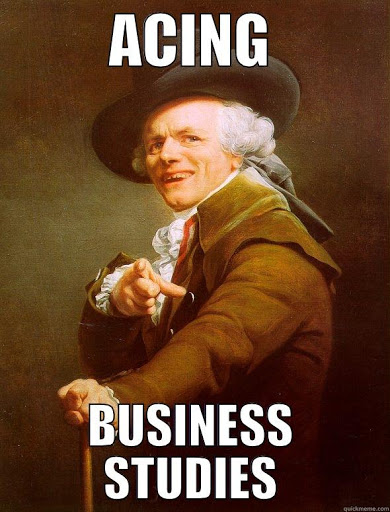 Business Operations
25. Operations management
What is efficiency?

What is quality?
26. Flow production
What is flow production
What is specialisation
Main advantages of flow production
Main limitations of flow production
27. Lean production
What is lean production?
28. Kaizen
What does Kaizen mean?
29. Just-in-time stock
What is JIT manufacturing?
What re the advantages and disadvantages
30. Lean Design
What is lean design?
What are the features of lean design?
What are the impacts of lean production?
31. Cell production
What is cell production?
32. Growth
What is economies of scale
What is meant by bulk buying
Technical economies of scale
Specialist economies of scale
Financial economies of scale
33. Diseconomies of scale
What is diseconomies of scale and explain the following types:
Poor communication
Poor motivation
Poor coordination
34. Quality assurance
What is a quality product?
What are the main causes of quality problems?
35. Total Quality management
What is TQM?
Give an example?
HR
23 Recruitment
When would a business recruit?
What is internal and external recruitment?
Define part time and full time workers?
Advantages of full and part time workers?
24 Recruitment process
What are the five steps and explain each step briefly?
25 Rewarding employees
Explain how pay depends on the following?
Skills needed
Experience
Other competitors pay
What are monetary and non monetary rewards?
26 Motivation
What is motivation?
Why is motivation important?
Monetary techniques?
Non – monetary techniques?
16. Organisational Structure
What is an organisational structure?
What ere the benefits of having a structure?
What is the span of control?
What are layers of management?
17. Tall organisational structure
Draw a tall organisational structure (Diagram A)
What are the benefits of this structure?
18. Flat organisational structure
Draw the structure (Diagram B)
Explain the benefits of a flat structure?
19. Centralisation
Define the term?
What are the benefits and challenges of centralisation?
20. Decentralisation
Define the term?
What are the benefits and challenges of decentralisation?
21. Recruitment
What re the benefits of recruiting the best staff?
Define: Job analysis, job description, job specification?
What is internal and external recruitment?
How will a business select?
22. Training
Benefits of training?
Costs of training?
What is on the job?
What is off the job?
What is induction training?
23. Staff Appraisal
What is an appraisal?
What are the benefits of appraisals?
What are the main methods of appraisal?
24. Motivating staff
Why do businesses want a motivated staff?
What is autocratic and democratic management?
What methods of pay can motivate staff?